Integration of Sustainability Aspects into the Bachelor Programme in Mathematics
Andrii Dmytryshyn and Niklas Eriksen
2023-09-29
1
Bachelor program in mathematics at ORU
Specialization: computational mathematics 
19 mathematical courses, e.g., linear algebra, calculus, combinatorics, optimization, differential equations, and computational mathematics
4 courses on mathematics and society, e.g., mathematics, politics, and ethics; mathematics, history, and logics
Program responsible: Andrii Dmytryshyn (since 2023), Niklas Eriksen (until Dec 2022)
2023-09-29
2
What does “integration” mean in practice?
Level 1. Including sustainability-oriented content.
 
Level 2. Engaging students in exercises or projects on sustainability-related topics.

Level 3. Adding sustainability-related learning objectives to courses.
2023-09-29
3
How can mathematics contribute to sustainable development?
2023-09-29
4
Mathematics for sustainability
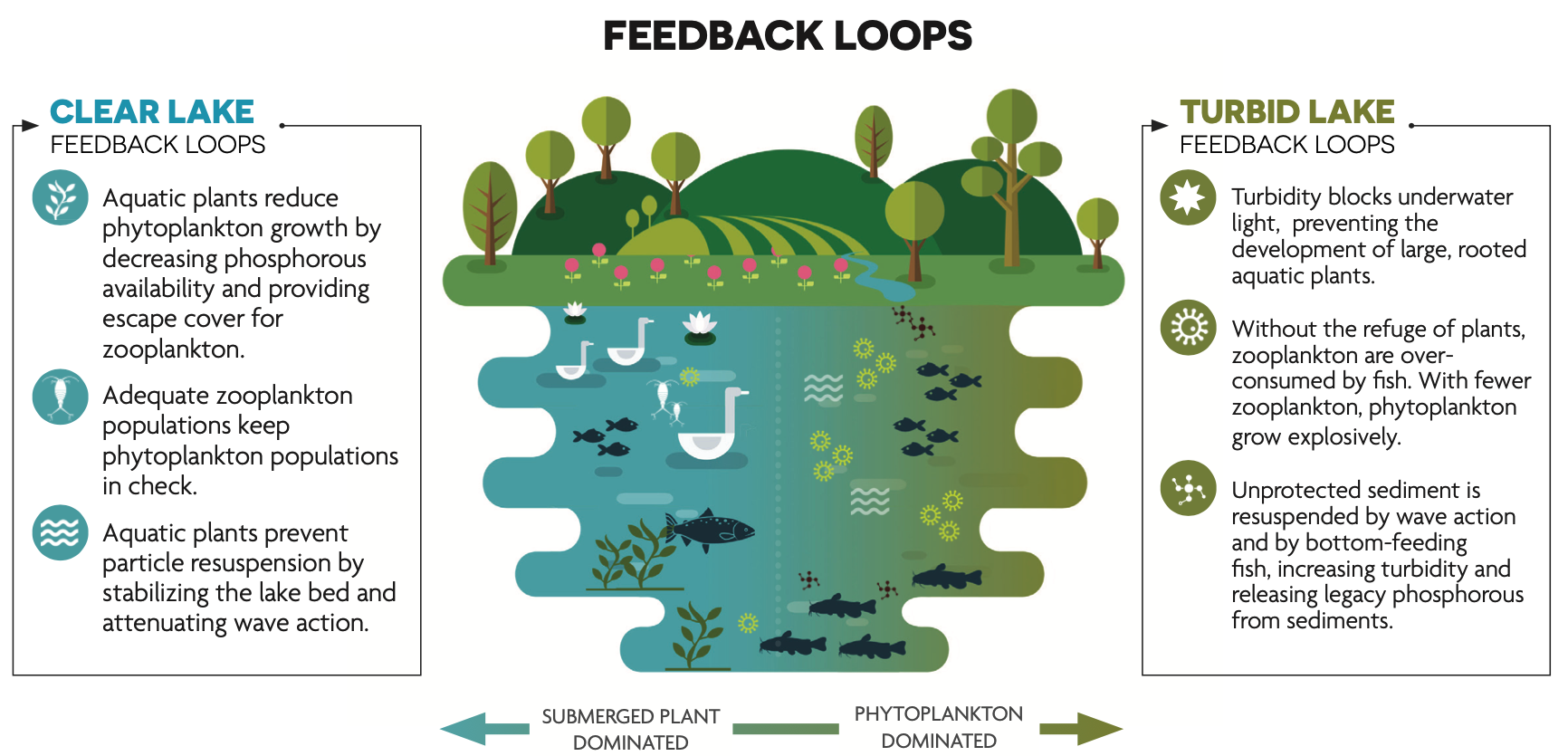 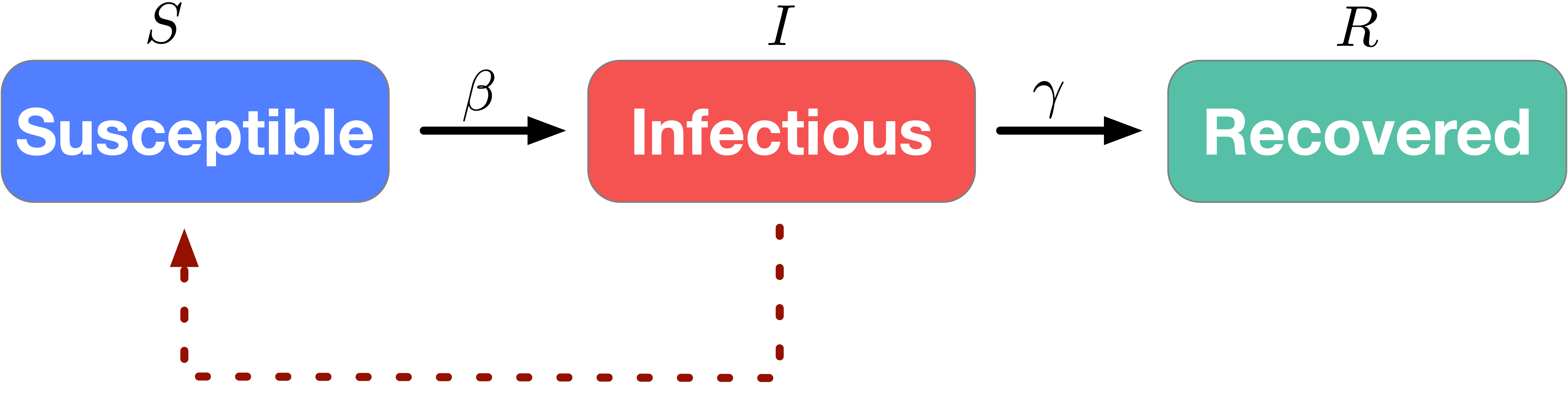 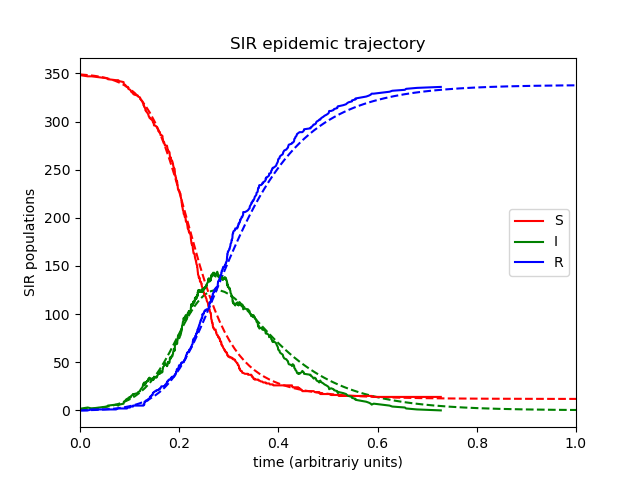 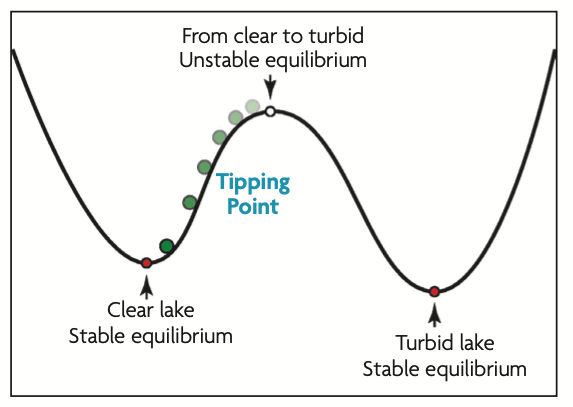 2023-09-29
5
Intergation of “Mathematics for sustainability”
MA157G, Mathematical modelling and problem solving (Level 2 integration)

MA155G, Combinatorics (Level 2 integration)
2023-09-29
6
How can mathematics contribute to sustainable development?
2023-09-29
7
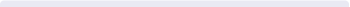 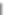 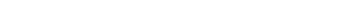 Sustainable mathematics: Carbon footprint of computing
Parallelism
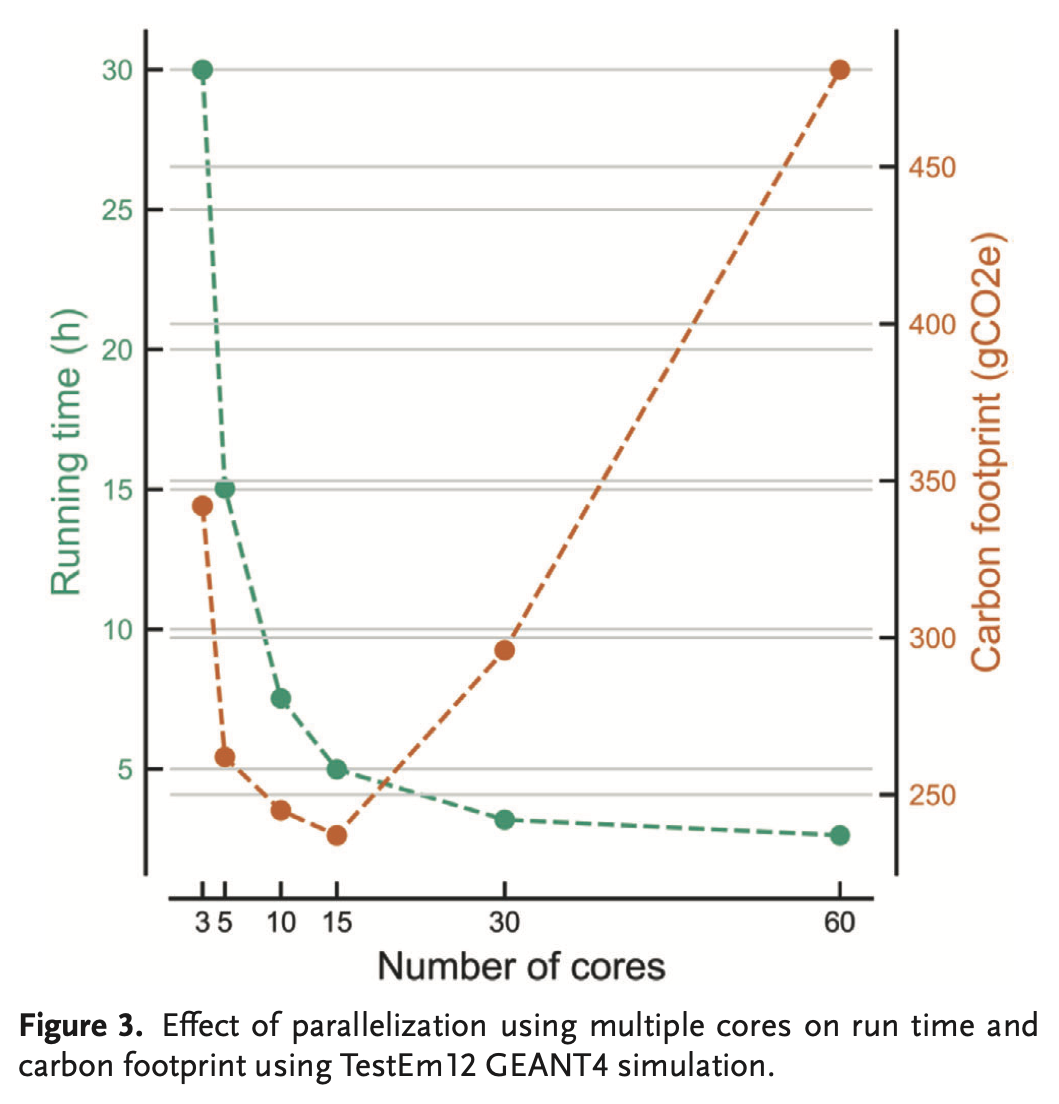 8
L. Lannelongue, J. Grealey and M. Inouye, Green Algorithms: Quantifying the Carbon Footprint of Computation, Advanced Science, 2021.
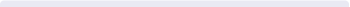 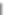 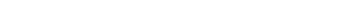 Sustainable mathematics: Carbon footprint of computing
CPU vs. GPU
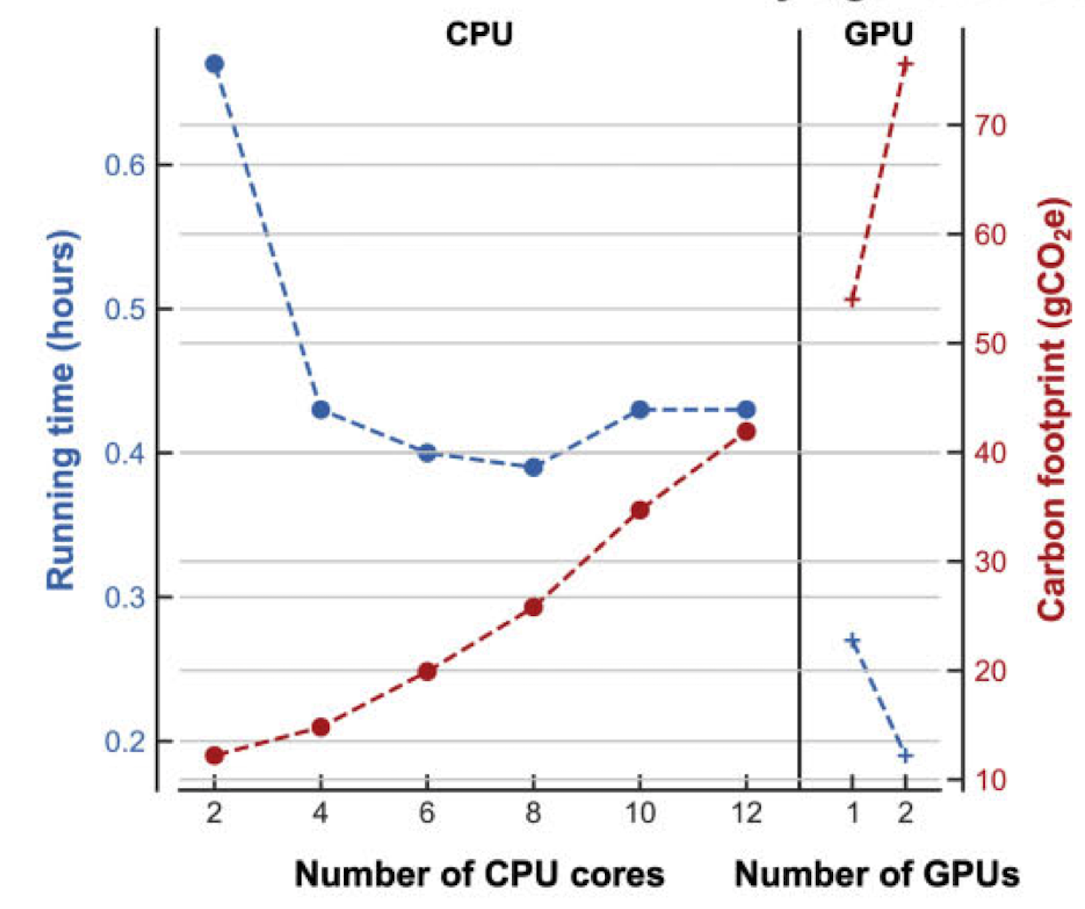 Grealey, J., Lannelongue, L., Saw, W. Y., Marten, J., Méric, G., Ruiz-Carmona, S., & Inouye, M. (2022). The carbon footprint of bioinformatics. Molecular biology and evolution, 39(3)
9
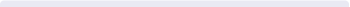 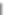 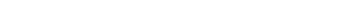 Integration of “Sustainable mathematics”: Carbon footprint of computing
MA168G, Computational mathematics II (Level 3 integration) Lecture and discussion about quantifying environmental impact of computing. Identifying factors that the 
impact depends on and which of these factors can be improved by using better computational methods. 
Changes to the course plan: Add Hållbara beräkningar to the contents of the course. 

MA169G, Case studies of computational mathematics. (Level 3 integration) Part 4 of the course is now dedicated to sustainable computing. Students are expected to read, discuss, 
and present papers about environmental impact of computing. References suggested for Part 4: 
Lannelongue, L., Grealey, J., Bateman, A., & Inouye, M. (2021). 
Ten simple rules to make your computing more environmentally sustainable. PLOS Computational Biology, 17(9)
2. Grealey, J., Lannelongue, L., Saw, W. Y., Marten, J., Méric, G., Ruiz-Carmona, S., & Inouye, M. (2022). 
The carbon footprint of bioinformatics. Molecular biology and evolution, 39(3)
 
Change to the course plan: Uppdate the current contents to Innehållet i artiklar som 
haft en epokgörande betydelse for den vetenskapliga utvecklingen inom beräkningsmatematik 
och artiklar om hållbara beräkningar.
10
How can mathematics contribute to sustainable development?
2023-09-29
11
Sustainable mathematics: Readability and usability
How can we make sure that our results are understood and used properly?
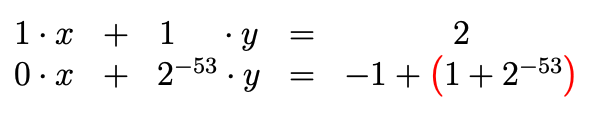 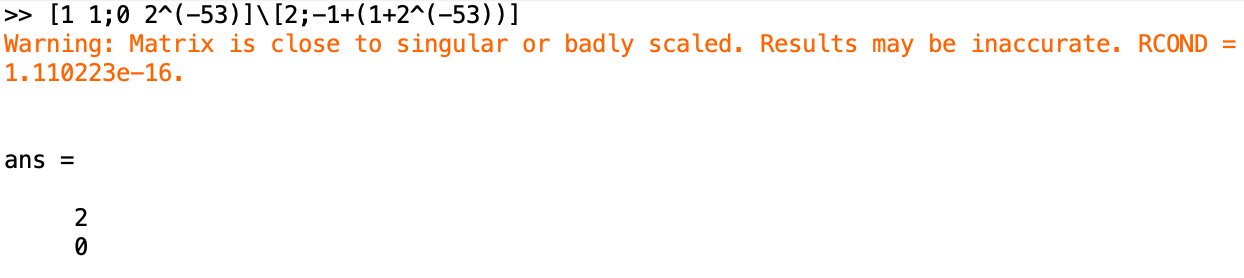 2023-09-29
12
Sustainable mathematics: Readability and usability
How can we make sure that our results are understood and used properly?
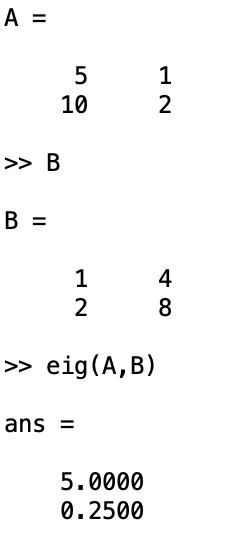 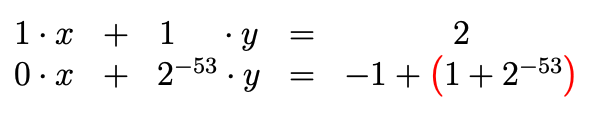 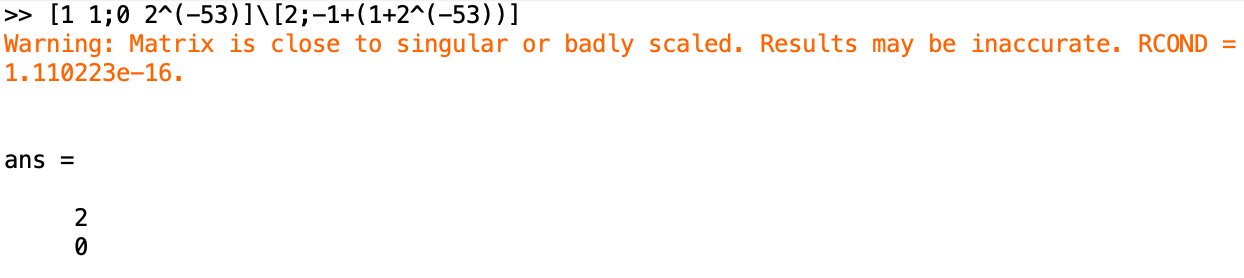 2023-09-29
13
Integration of “Sustainable mathematics”: Readability and usability
MA172G, Mathematics, politics, and ethics (Level 3 integration)Changes to the course plan: 
Added the learning objective Efter avslutad kurs ska den studerande känna till hållbarhetsfrågor som är aktuella för matematik och matematiker.
Added the learning objective Efter avslutad kurs ska den studerande kunna avseende jämställdhet, hållbarhet, och etik i relevanta frågeställningar.
Added Hållbar matematik och matematik för hållbar utveckling to the contents of the course.
MA163G, Computational mathematics I (Level 2 integration)
 
Discussion about the importance of reproducibility in research and therefore of reproducibility of numerical experiments and readability of code. 
 
Changes to the course plan: Change the contents Matlabprogrammering to Matlabprogrammering: läsbarhet och reproducerbarhet.
14